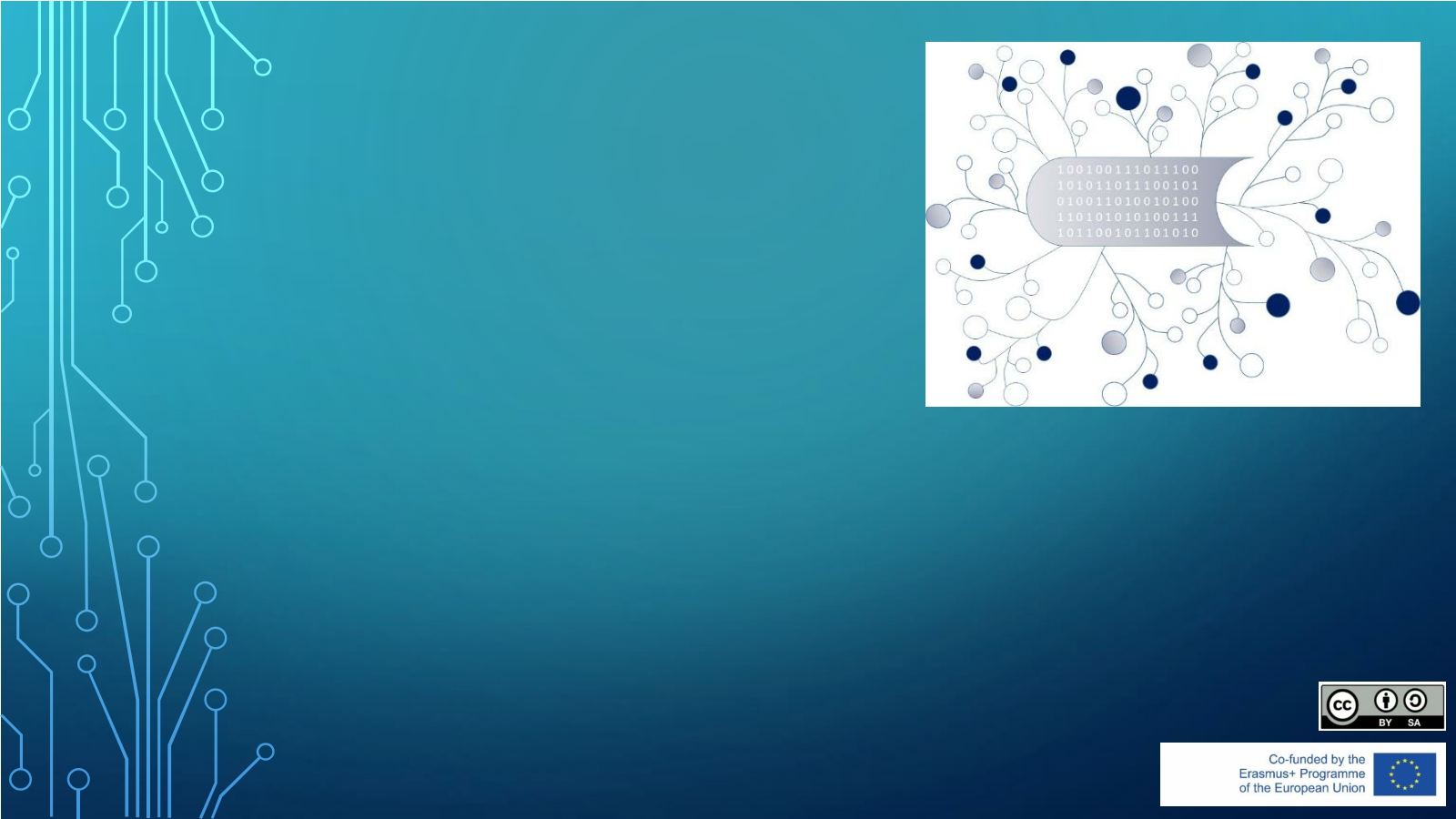 DigI-VET
Project Number: 2018-1-DE02-KA202-005145










DigI-VET

FOSTERING DIGITISATION AND INDUSTRY 4.0 IN VOCATIONAL EDUCATION AND TRAINING



Training Modules for the LearnerModule C: 
Current Status and future developments
Emphasys Centre



The European Commission support for the production of this publication does not constitute an endorsement of the contents which reflects the views only of the authors, and the Commission
cannot be held responsible for any use which may be made of the information contained therein.
1
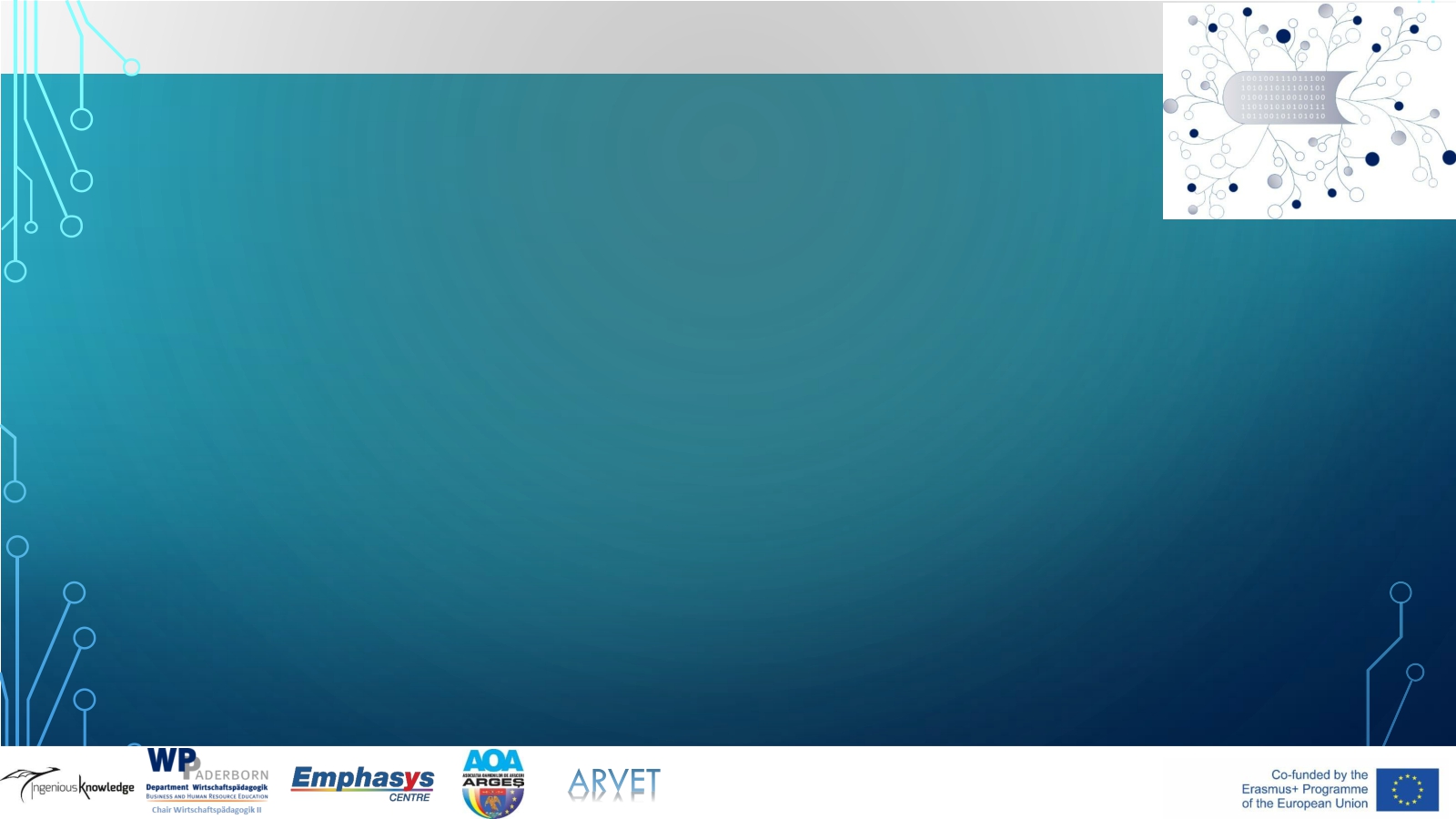 Agenda of  Module C: 
Current Status and future developments
Introduction
Status of Digitisation in Cyprus
Digital Transformation/Future Developments3.1 Artificial Intelligence (AI)3.2 Blockchain Technology
Conclusion
2
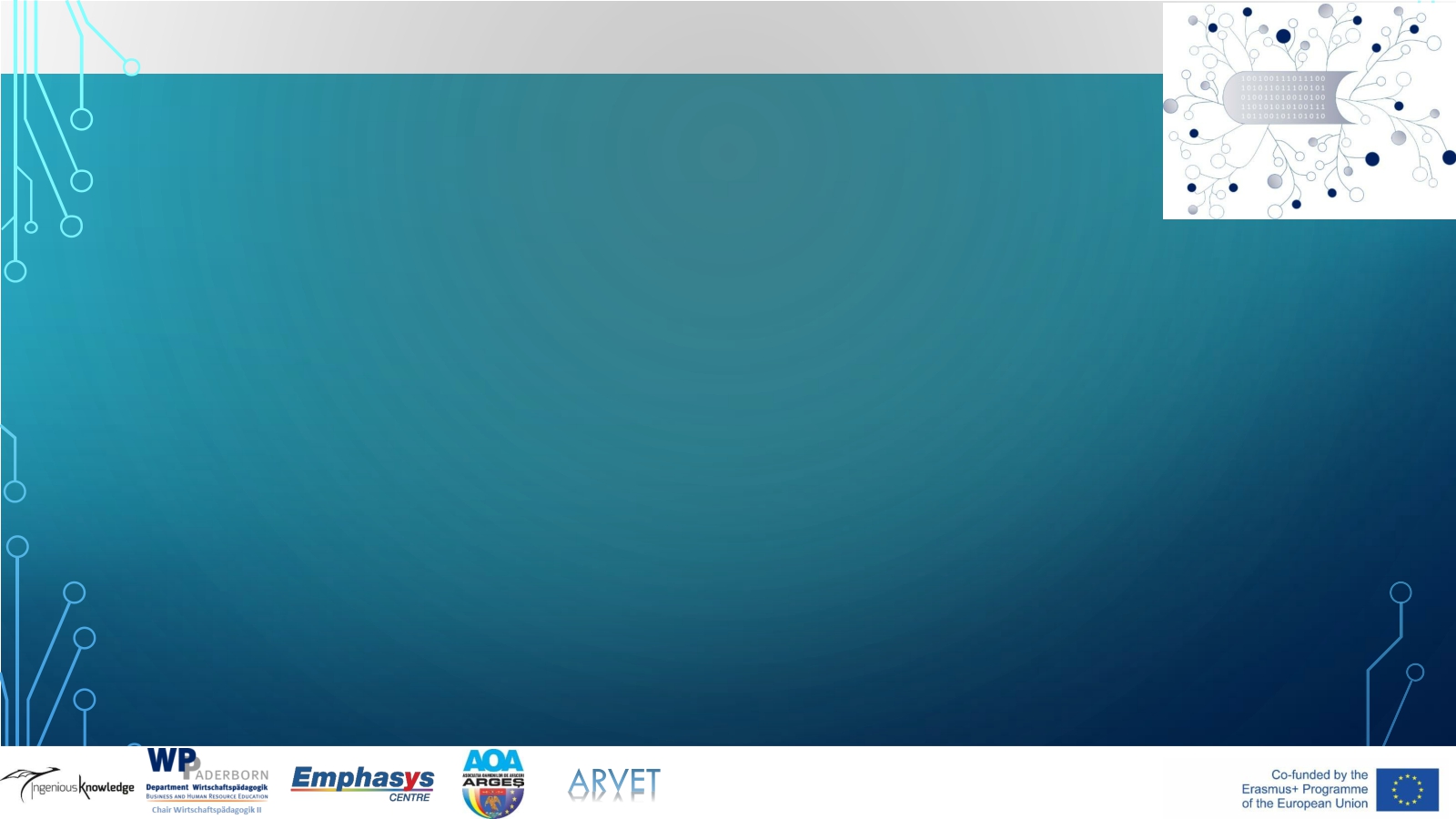 1. Introduction
During 2013, Cyprus was affected by the Eurozone financial and banking crisis. 
However, after implementing the reform programme, Cyprus exited the EU/IMF bail-out programme in March 2016. The video below explains a bit further.






https://www.youtube.com/watch?v=v1NApExY6Rs

Cyprus is a moderate innovator characterised by a medium-low level of Digitisation. 
This can be partly attributed to structural differences from most EU economies, particularly regarding the low contribution in terms of value added, of high and medium tech manufacturing, foreign controlled enterprises and large firms.
3
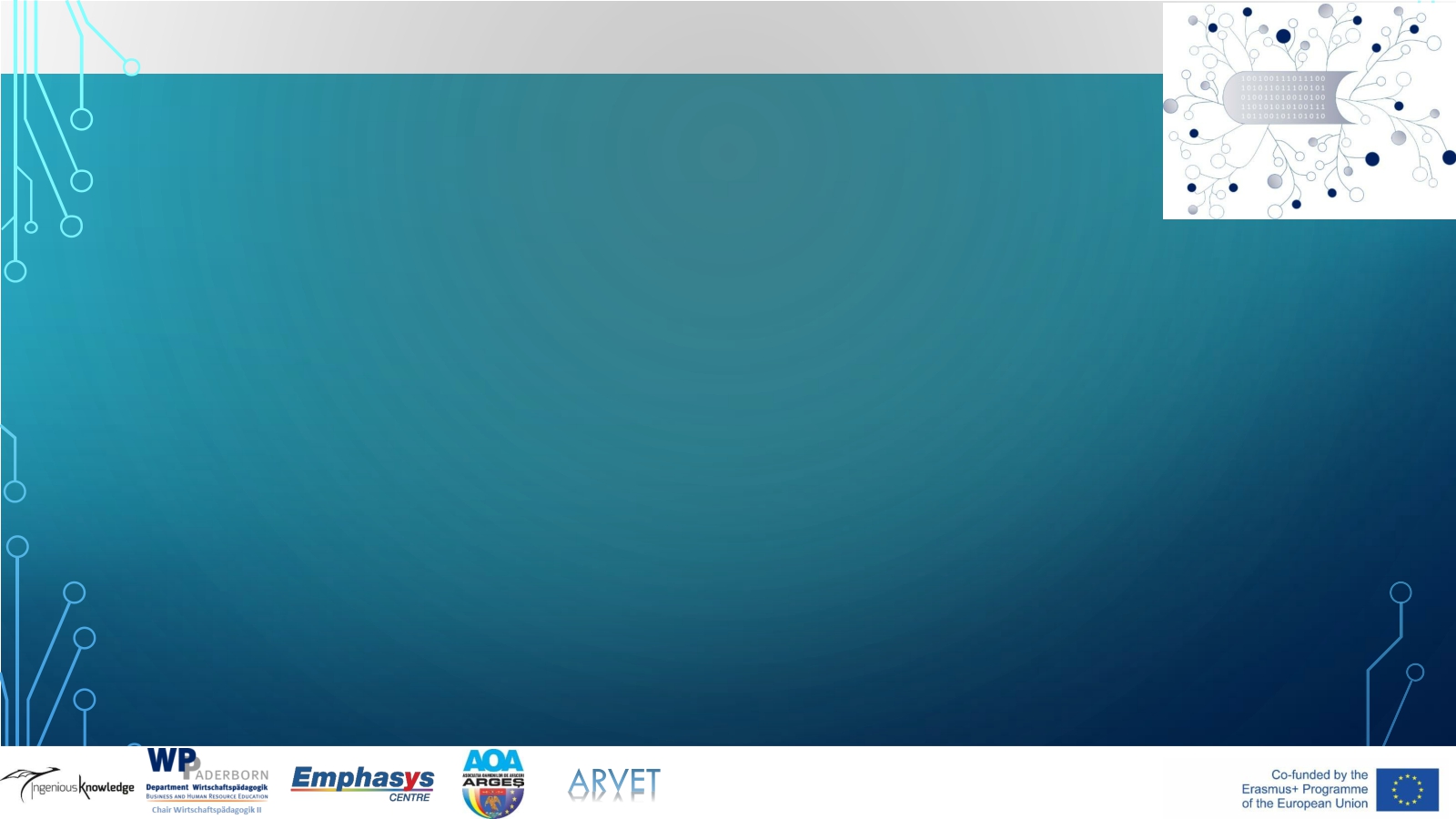 2. Status of Digitisation
According to the European Commission’s Digital Economy and Society Index (DESI) 2019 Country Report, Cyprus ranks 22nd out of the 28 EU Member States.

In comparison to the previous reports in 2017 & 2018 Cyprus has improved in the areas of Connectivity, Use of internet services, Integration of digital technology and Digital public services, although it still scores below the EU average. However, Cyprus performed less well in the Human capital during 2019.
4
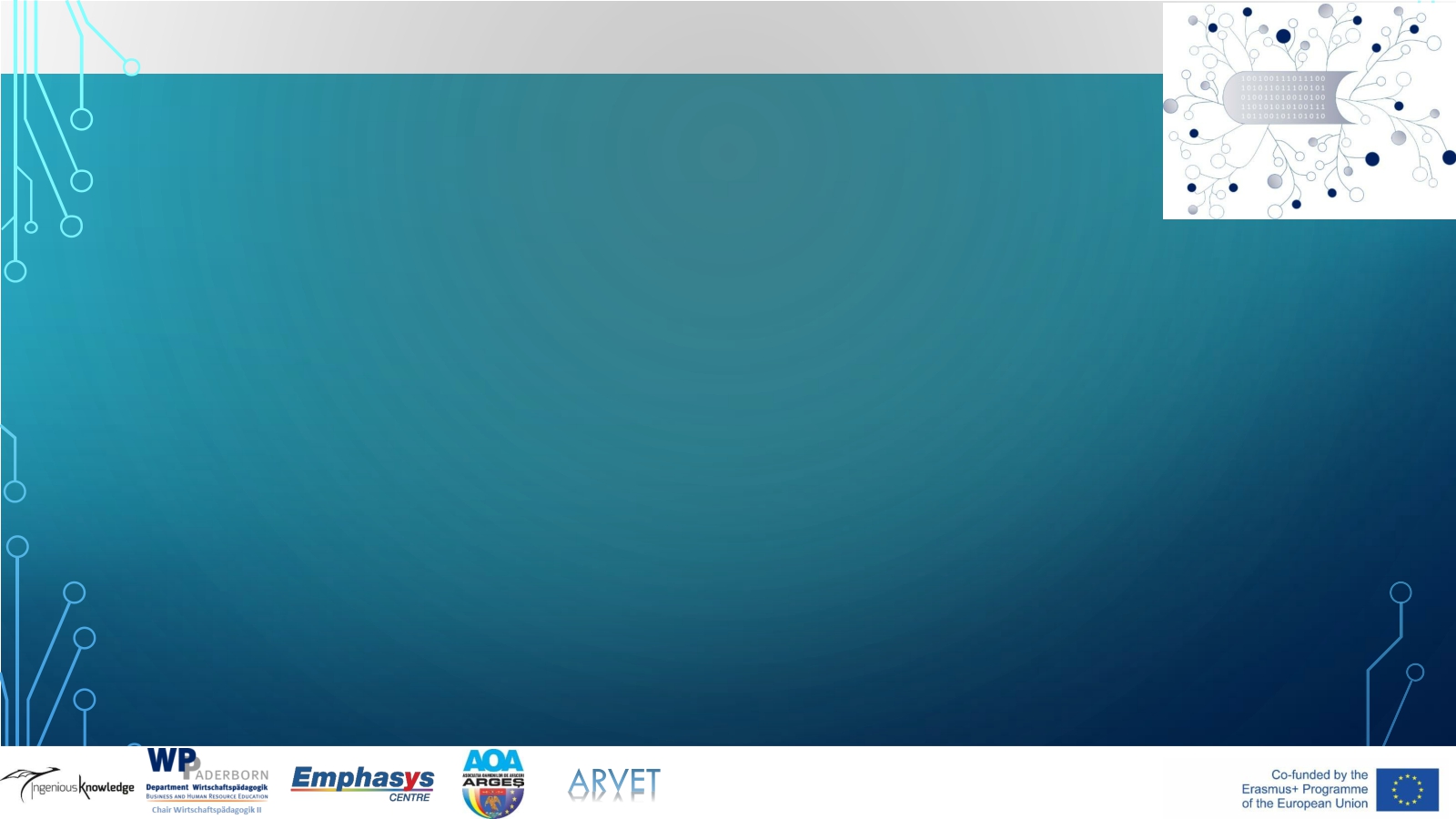 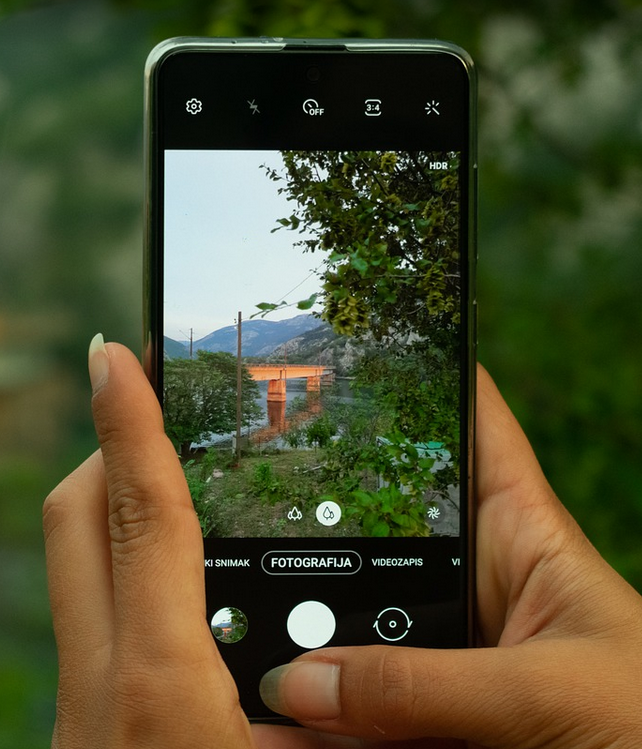 In mobile broadband take-up, Cyprus is above the EU average. However, it is well below the EU average in the take-up of fast broadband. Almost a sixth of Cypriots have never used the Internet, and half lack basic digital skills. Despite growing demand in the labour market, the supply of ICT specialists is still below the EU average.
Pixabay License Free for commercial use // No attribution required 
https://pixabay.com/photos/mobile-phone-photography-bridge-6095271/
5
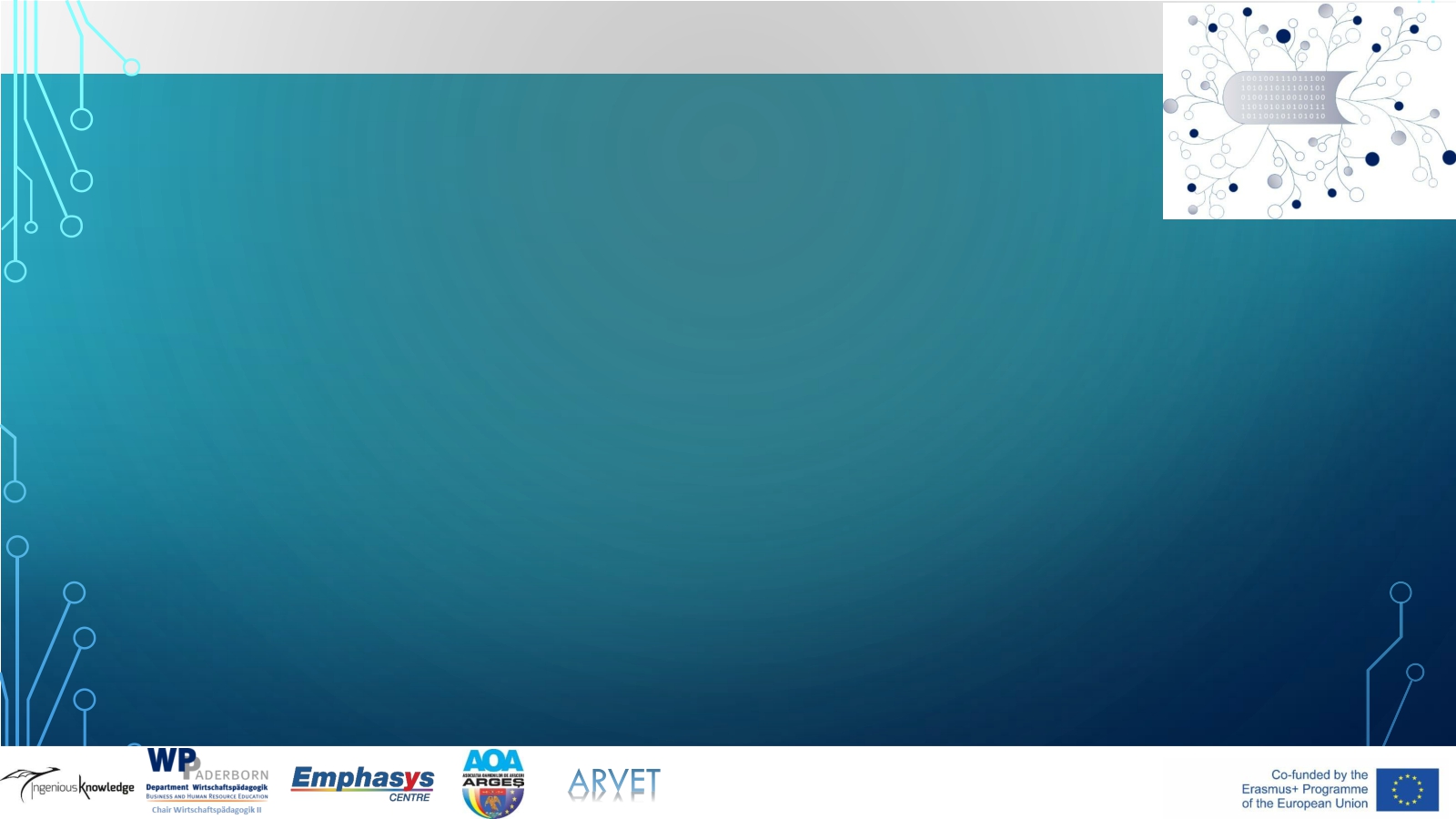 Cyprus has made big progress with Connectivity, in which it also ranks higher than in 2017.

The current ‘Digital Strategy for Cyprus’, which started in 2012 and updated in 2015 and in 2018, is in line with the objectives and measures proposed in the Digital Agenda for Europe, and will contribute substantially to the economic growth and productivity. 

The Ministry of Education and Culture (MoEC) places particular emphasis on developing measures that can contribute to the attainment of the necessary digital skills at all levels of education.
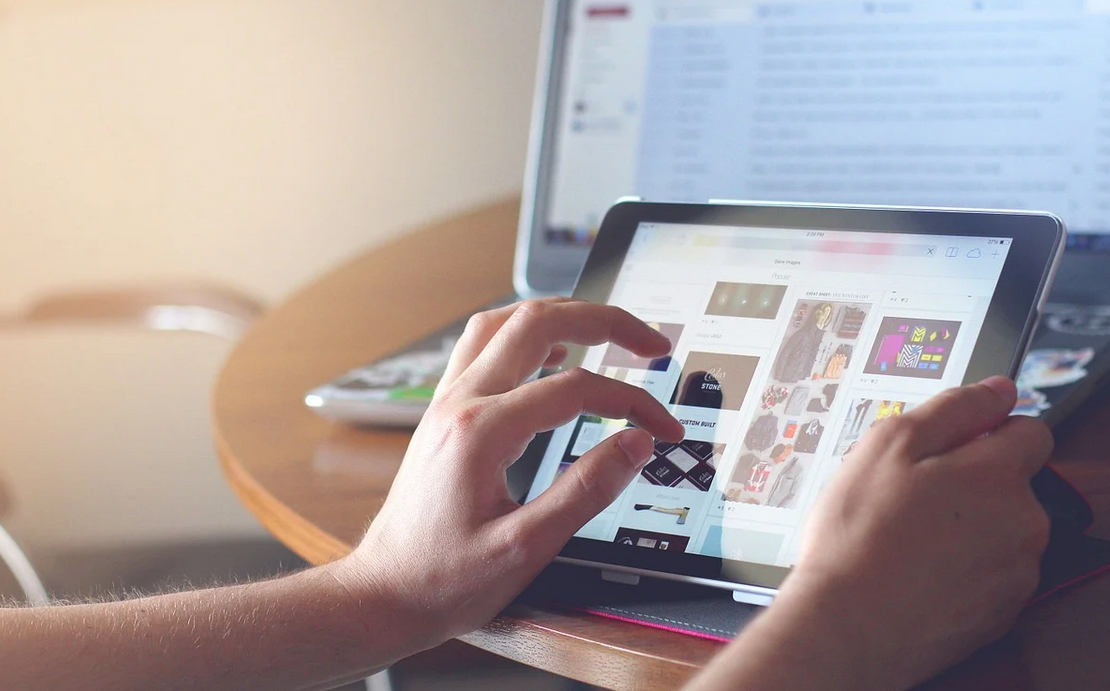 Pixabay License Free for commercial use No attribution required // https://pixabay.com/photos/hands-ipad-tablet-technology-820272/
6
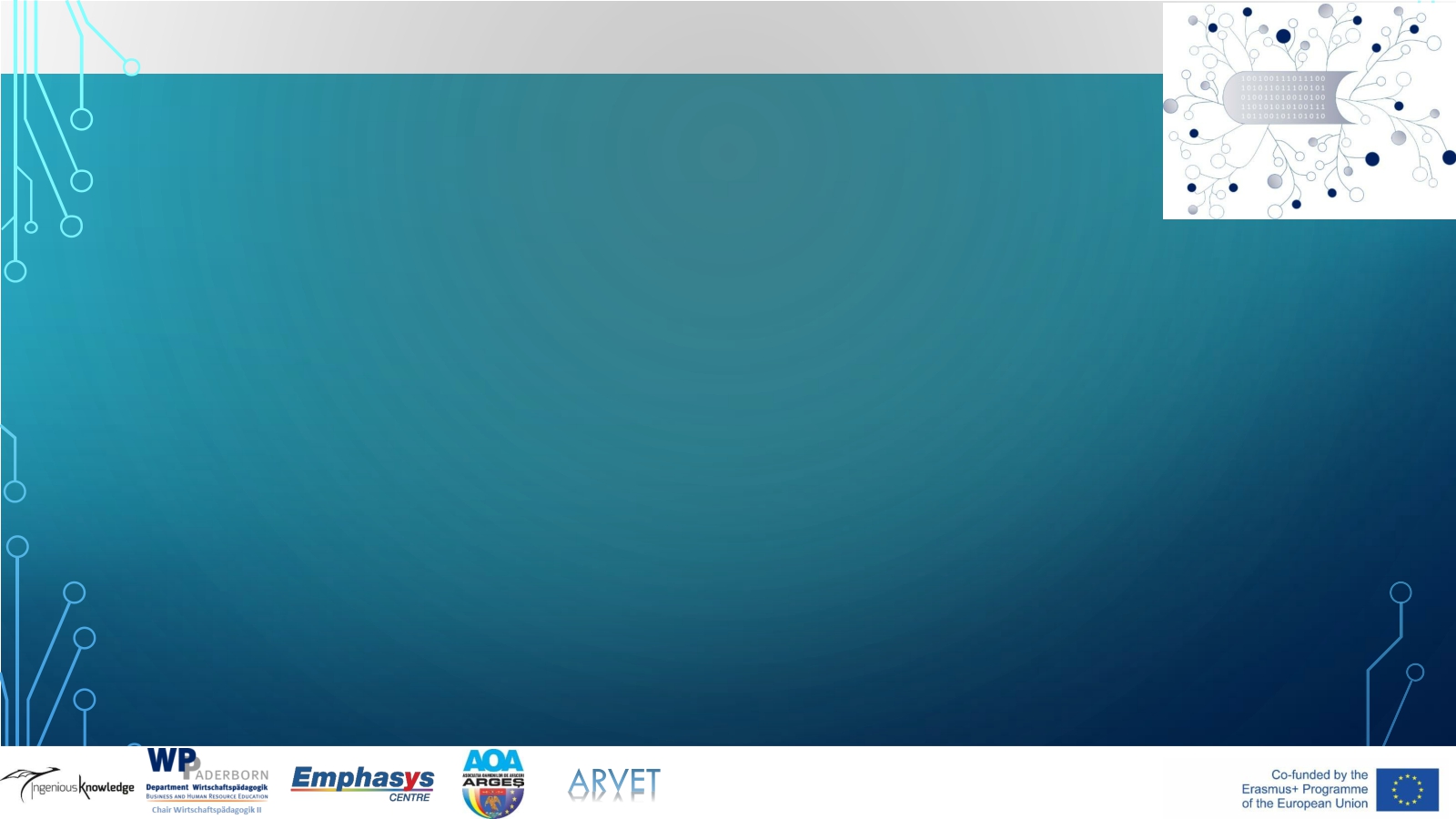 3. Digital Transformation / Future Developments
Innovation related to digital transformation, and particularly e-Government, is particularly important to support the currently slow pace of public sector reform in Cyprus, generating multiple benefit including: 

reduced bureaucracy and enhanced transparency, 
improved quality and efficiency of service to citizens and businesses
improved citizens’ satisfaction and enhanced credibility for the public service, 
reduced operational cost through increasing productivity and saving resources and time
7
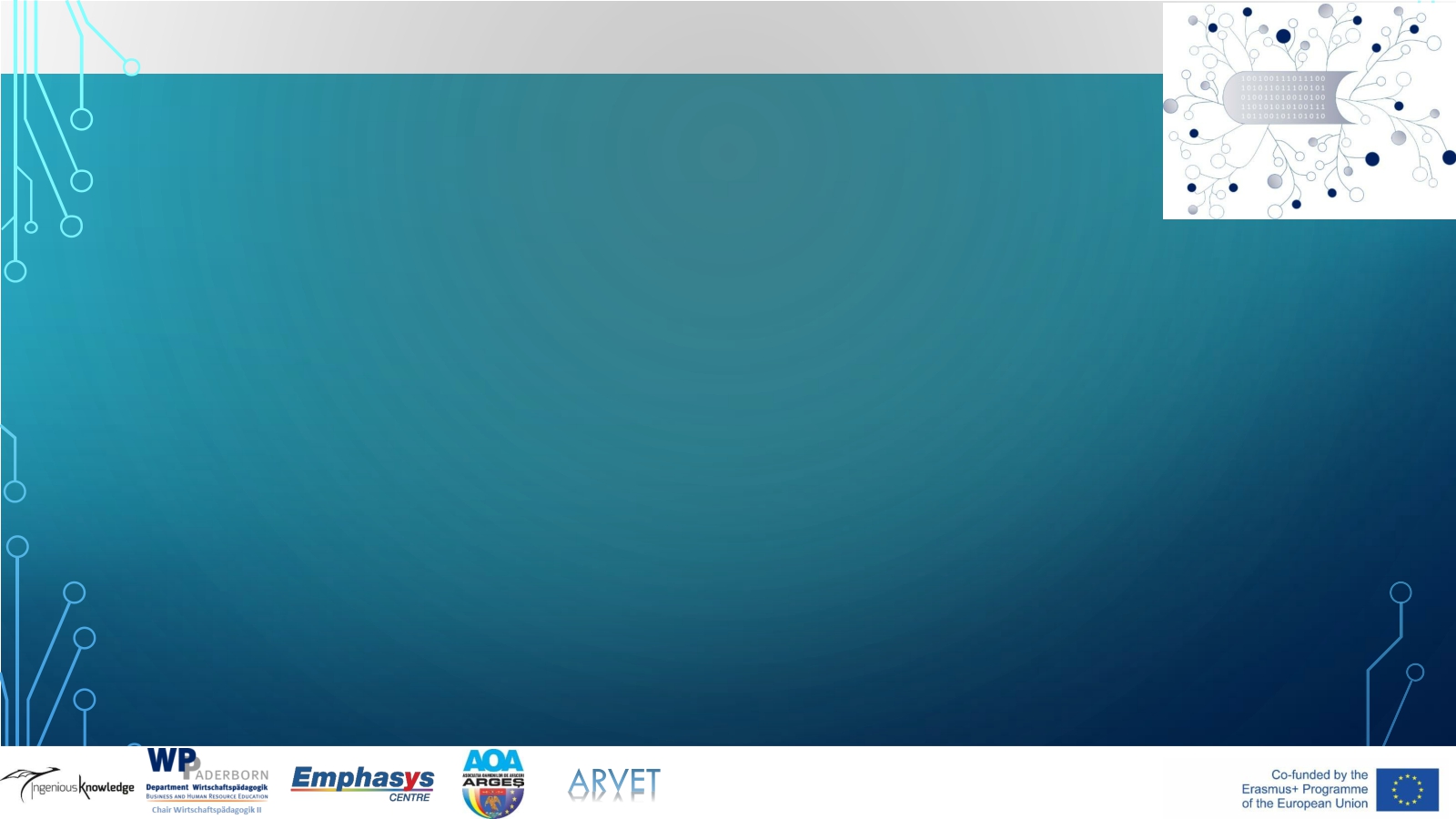 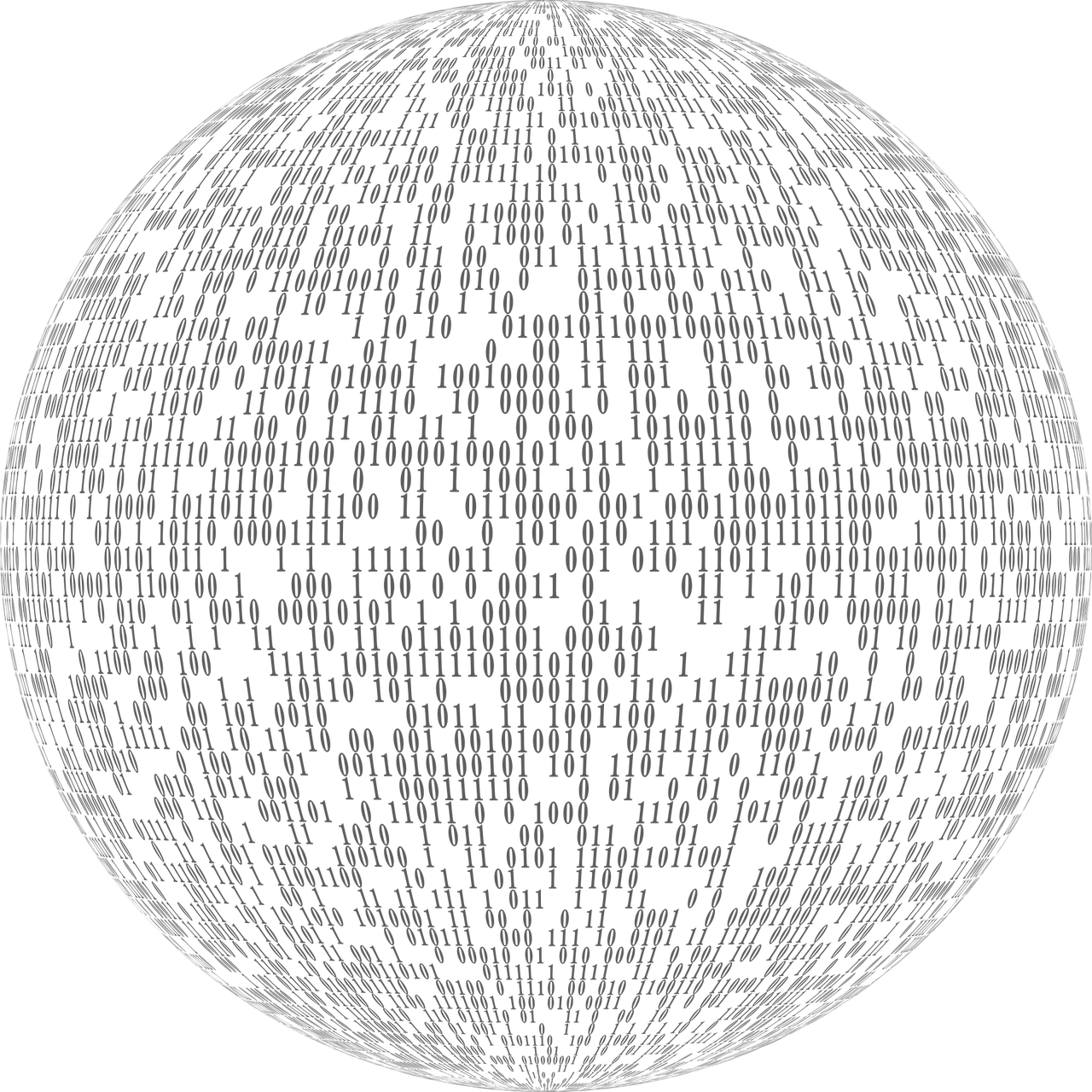 Current initiatives undertaken under separate frameworks, associated and interlocked with the national R&I strategy and ecosystem include the following: 


Adoption of strategies such as the National Digital Strategy and the E-Government Strategy.
Focus on leading technologies, such as Artificial Intelligence (AI), Distributed Ledger Technologies (DLT), Big Data and Internet of Things (IoT).
Support of infrastructures related to Electronic Communications and Information Technology.
Development of skills and competencies required to support the fast pace in which technology is adopted in everyday life and the widespread disruption expected to occur in business models and the labour market within the next decade.
8
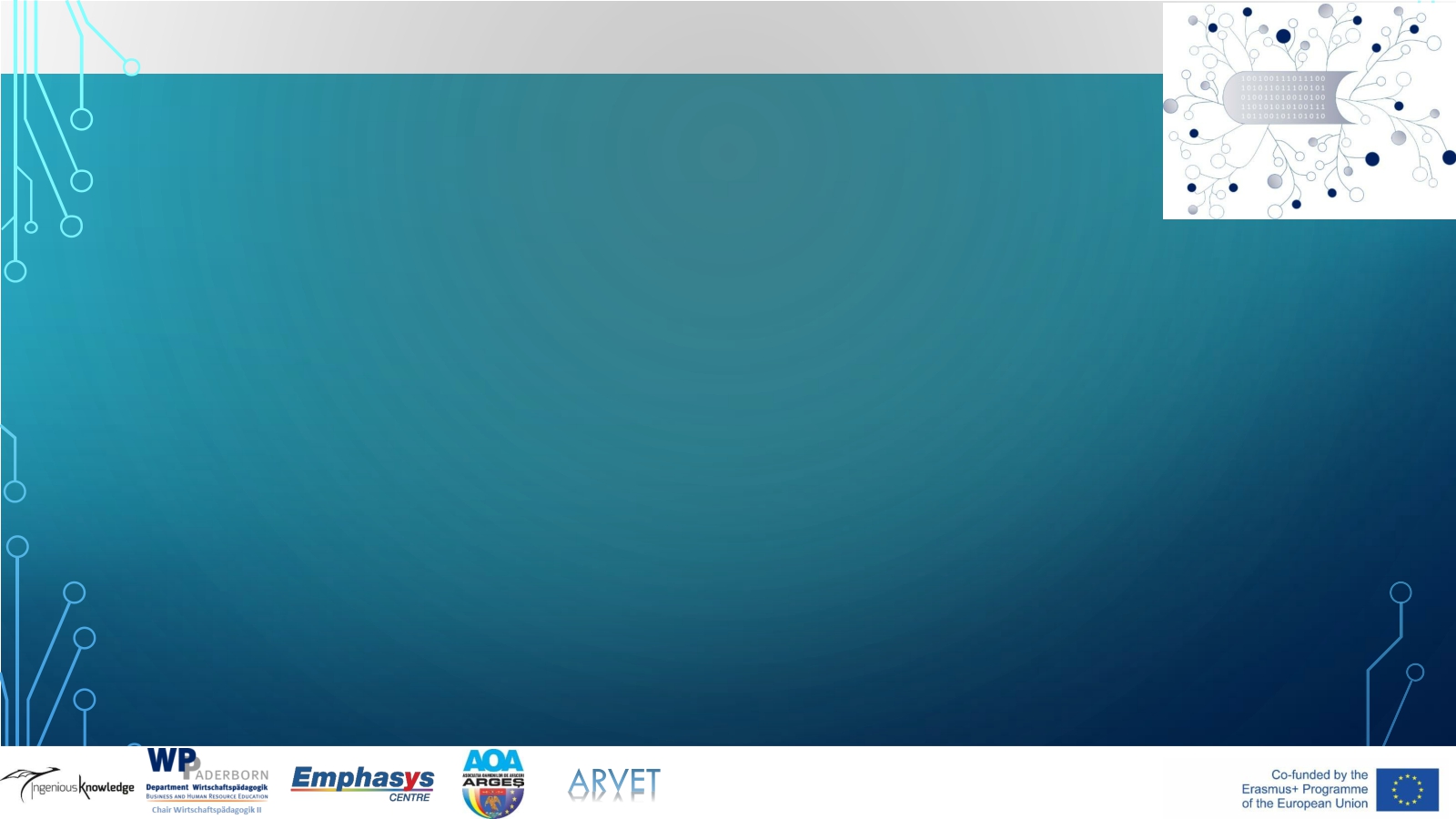 3.1 Artificial Intelligence
The “AI National Strategy" project proposes actions for the Utilization and Development of AI in Cyprus, and is based on Action 1.4: Initiative Action, in the four main pillars of the European Commission's (EU) coordinated plan, "A European approach to Artificial Intelligence".

Action 1.4: Initiative Action - This action has an important role in updating and implementing the “AI National Strategy", as it ensures the cooperation of the UN with a team of AI experts, which under the coordination of the UN, will be responsible for the implementation of the plan, while accounting and informing the Minister. The UN Group of Experts, will set targets, schedules, key performance indicators, stakeholders and manage the financial resources required while submitting communications recommendations policy. In addition, it is proposed to set up individual working groups, with representatives of companies, research institutes and others interested in AI issues.
9
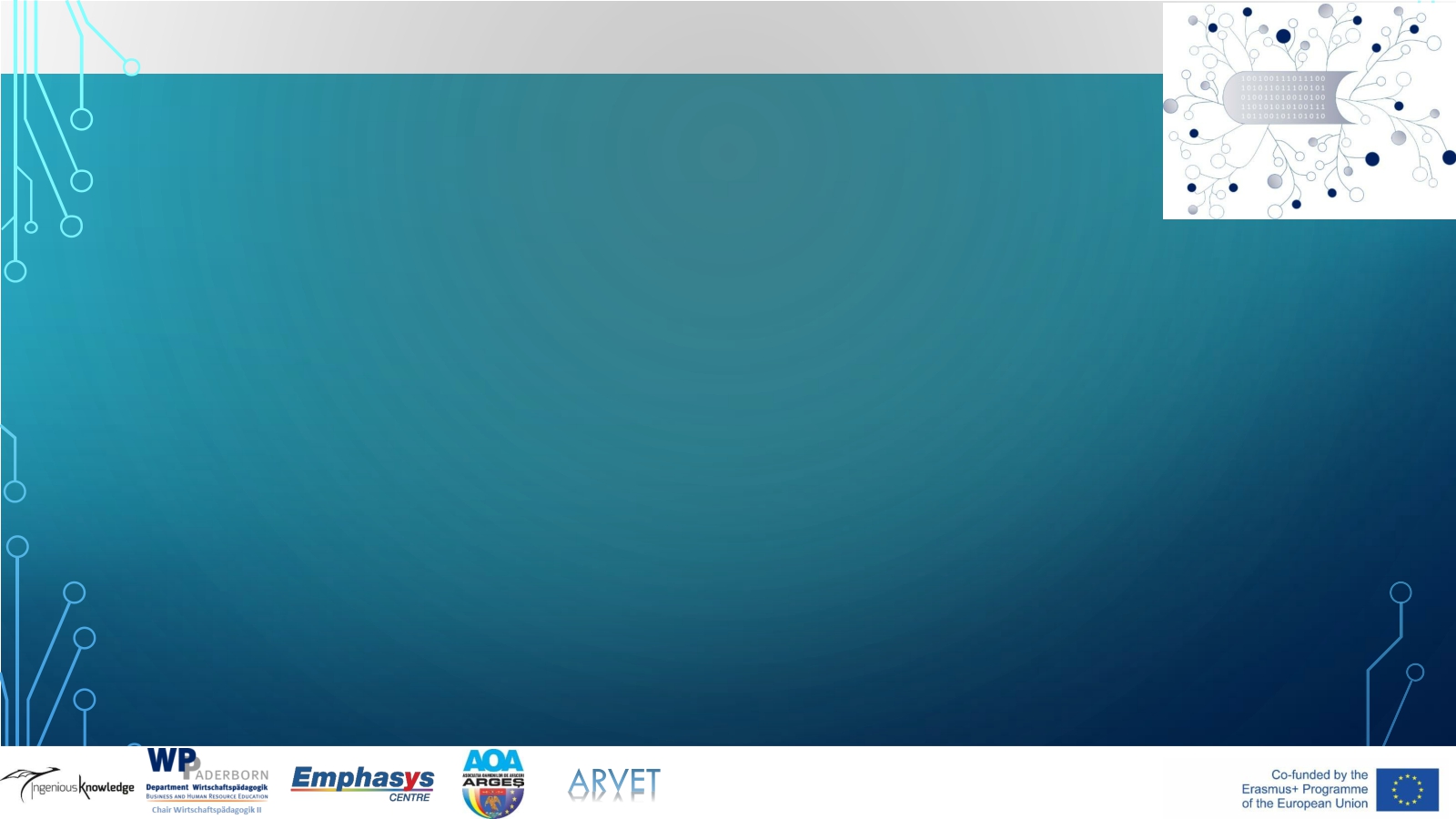 3.1 Artificial Intelligence
Cyprus aims in the:

Creation of programs for the promotion and development of AI technology in all organizations (academics, public, wider public, local governments, private and businesses)
Enrichment and interoperability of available data in Cyprus
Upgrading the education system
Expanding the skills of AI experts and the human resources of organizations and companies
Development of a moral and reliable AI
Building international cooperation through Cyprus 'participation in EU and other countries' initiatives and programs
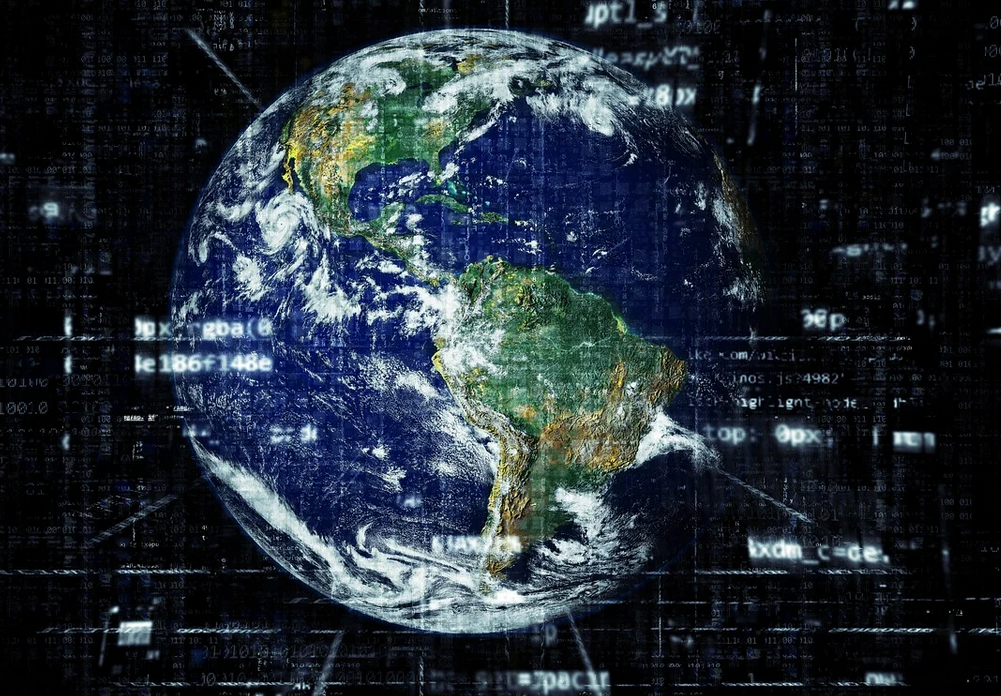 Pixabay License Free for commercial use // No attribution required  // https://pixabay.com/photos/earth-internet-globalisation-2254769/
10
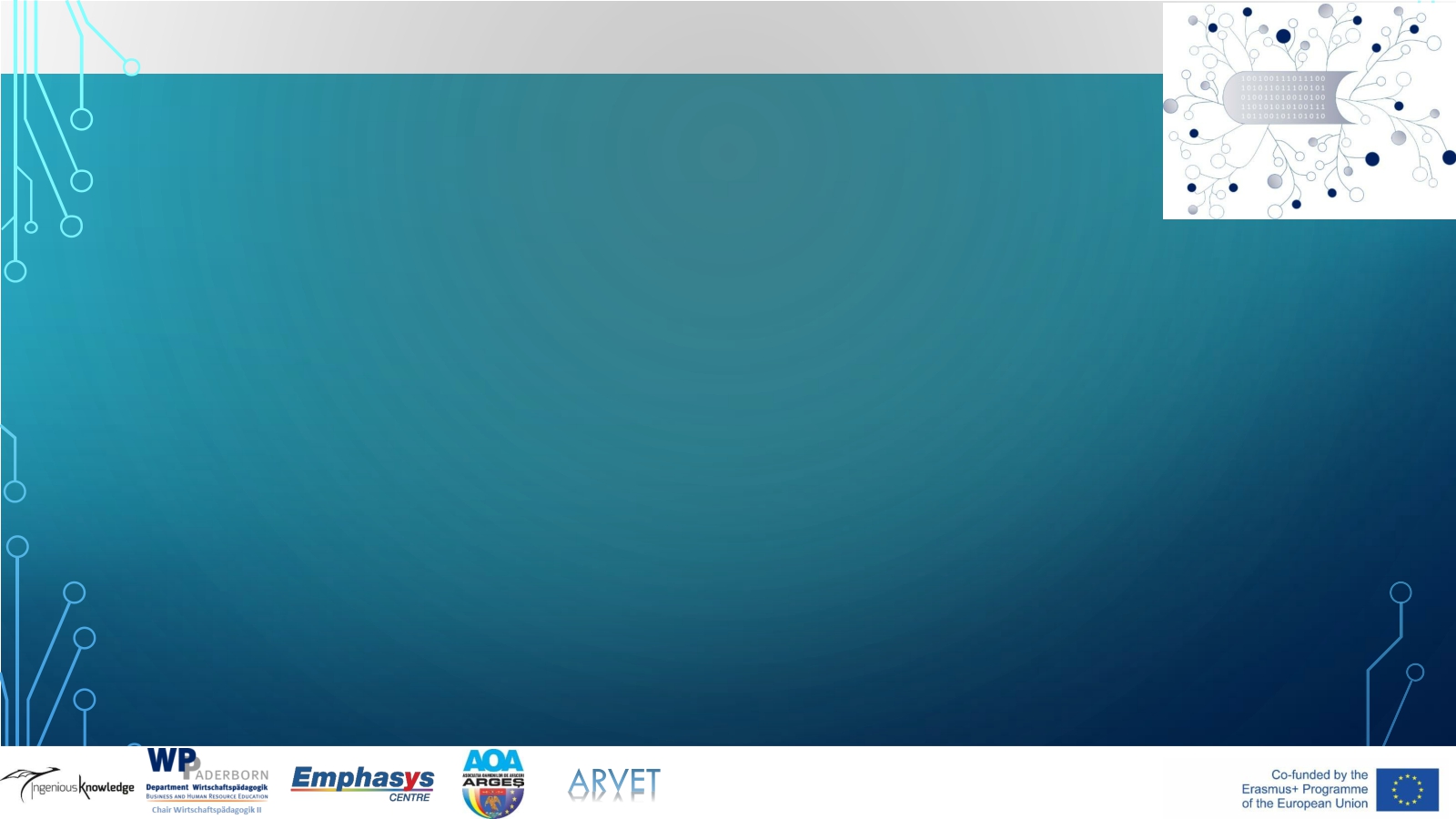 Task
Follow the link and drag the words into the boxes
TASK
https://h5p.org/node/879425
11
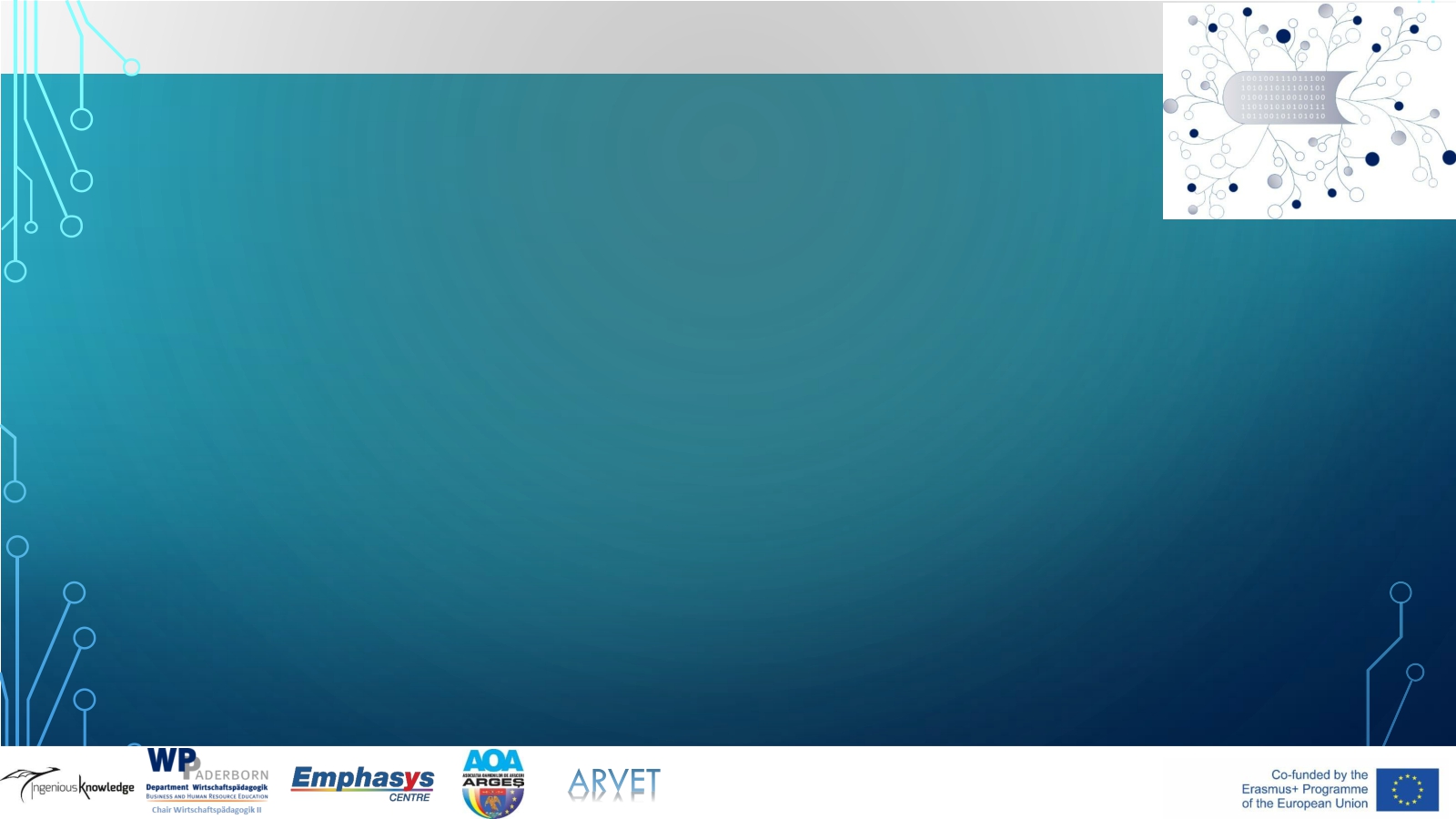 3.2 Blockchain Technology
Cyprus has earned a well-deserved reputation as a country for providing quality financial services. This sector is currently undergoing a rapid transformation with many long-term consequences from the new and emerging technologies and socio-economic trends. This transformation actually changes market structures and provides opportunities for both traditional and new companies to create innovative products and services that bring about change in the sector. 

New technologies are a unique opportunity for transformation / reform of the national product, as Cyprus can be one of the leading innovation and development centres in the world with a strong technological infrastructure and an innovative regulatory framework.
12
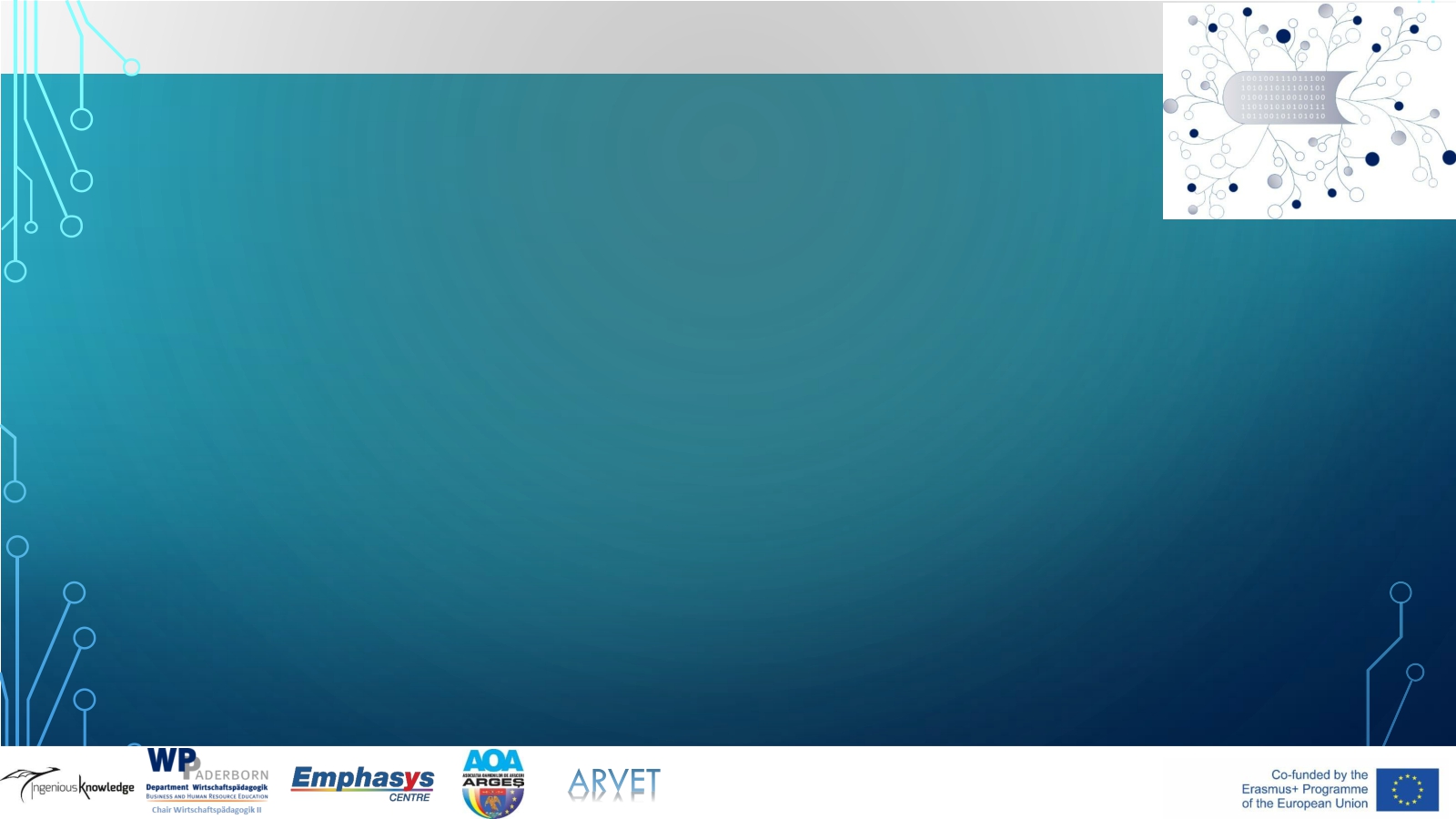 Task
Follow the link and drag the words into the boxes
TASK
https://h5p.org/node/879436
13
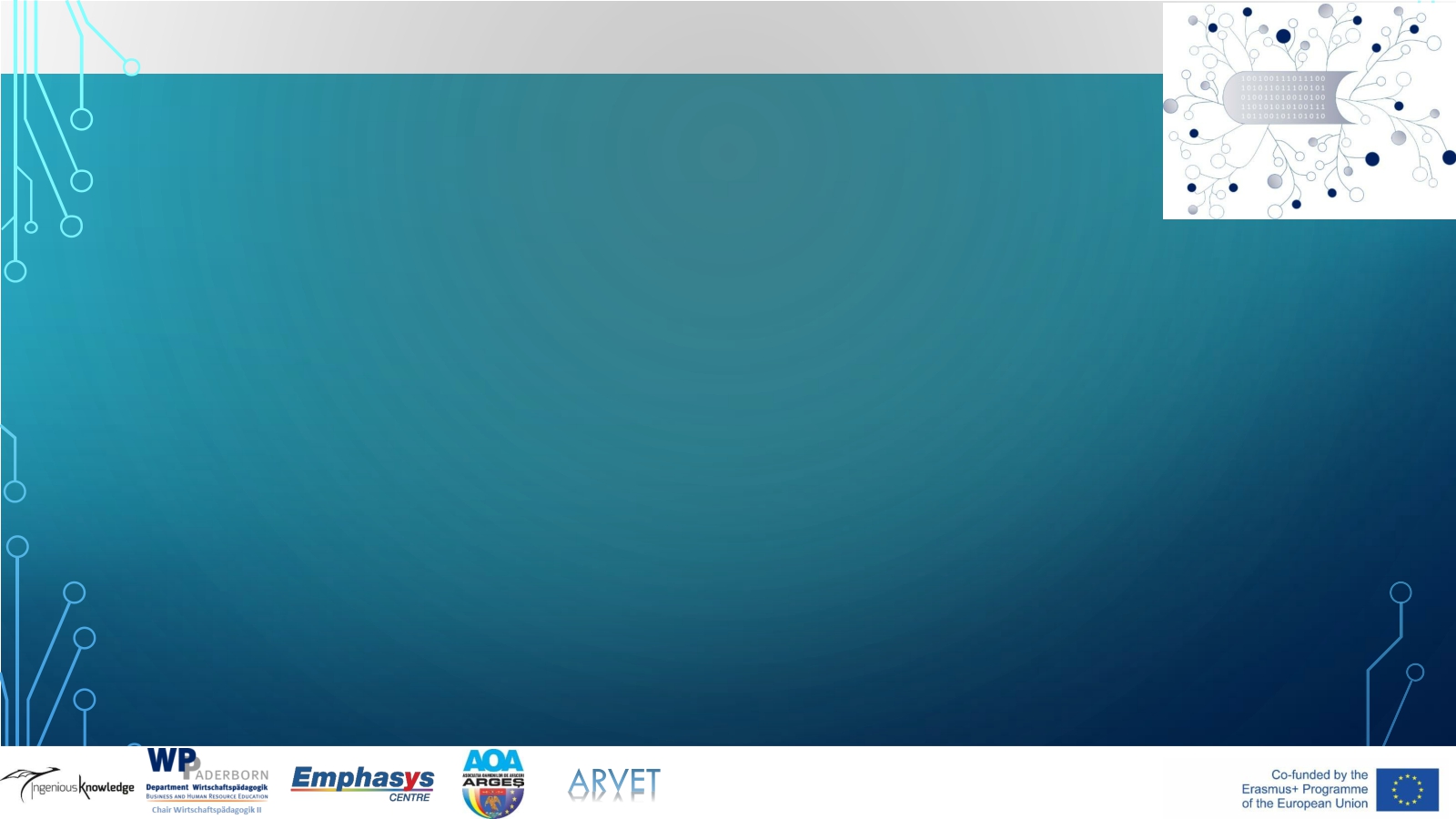 4. Conclusion
Although Cyprus took a big setback during the 2013 economic crisis, it seems that there is a slow but steady development in terms of its mobile broadband, connectivity and contributions towards education.

Its future plans that are to be implemented, include Artificial Intelligence and blockchain technologies as a country that already provides quality financial services.
14
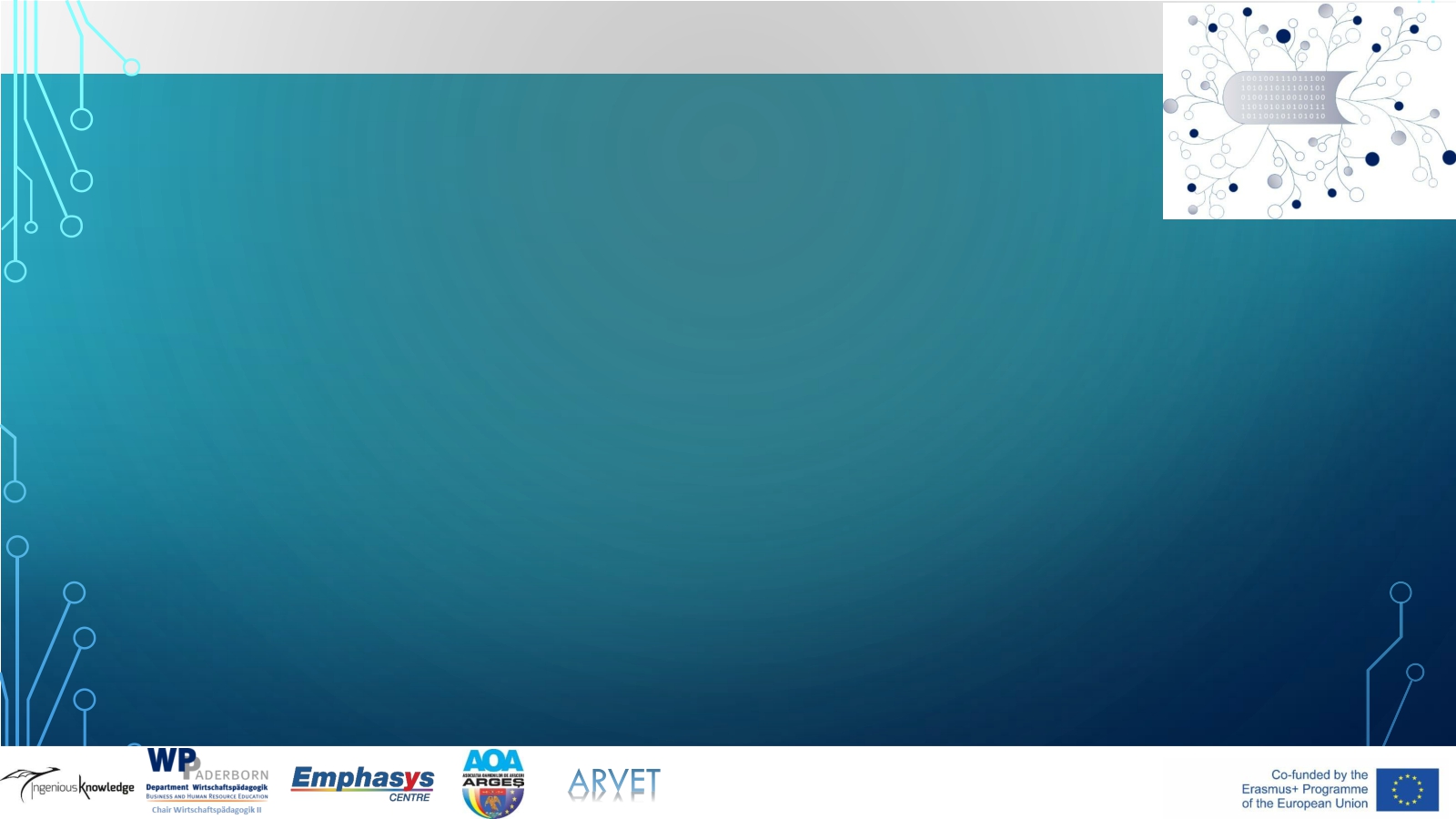 References
Monitoring progress in national initiatives on digitising industry  for Cyprus, By VVA Economics and Policy & WIK  Consult, July 2019 - https://ec.europa.eu/information_society/newsroom/image/document/2019-32/country_report_-_cyprus_-_final_2019_0D322D64-DDF7-AC6E-D1E61A12F0FD2A0D_61231.pdf
Shaping Europe’s digital future, Cyprus - https://ec.europa.eu/digital-single-market/en/scoreboard/cyprus
Digital Economy and Society Index (DESI) 2019 Country Report Cyprus - https://ec.europa.eu/digital-single-market/en/news/digital-economy-and-society-index-desi-2019
CYPRUS research & Innovation STRATEGY FRAMEWORK http://www.dmrid.gov.cy/dmrid/research.nsf/All/93BD79089C22336BC225853400356CCB/$file/Innovate-Cyprus-CYRI-Strategy-Framework-2019-2023-NBRI-May-2019.pdf?OpenElement
National Strategy for AI http://www.dmrid.gov.cy/dmrid/research.nsf/All/AEA3A781A72928B0C22585340035382E/$file/%CE%95%CE%B8%CE%BD%CE%B9%CE%BA%CE%AE%20%CE%A3%CF%84%CF%81%CE%B1%CF%84%CE%B7%CE%B3%CE%B9%CE%BA%CE%AE%20%CE%A4%CE%9D.pdf?OpenElement
Blockchain Technology for Cyprus http://www.dmrid.gov.cy/dmrid/research.nsf/All/95B7E7F124267A18C2258534003560C1/$file/%CE%95%CE%B8%CE%BD%CE%B9%CE%BA%CE%B7%20%CE%A3%CF%84%CF%81%CE%B1%CF%84%CE%B7%CE%B3%CE%B9%CE%BA%CE%B7%20%CE%B3%CE%B9%CE%B1%20%CF%84%CE%BF%20Blockchain.pdf?OpenElement

YouTube:
https://www.youtube.com/watch?v=v1NApExY6Rs
15
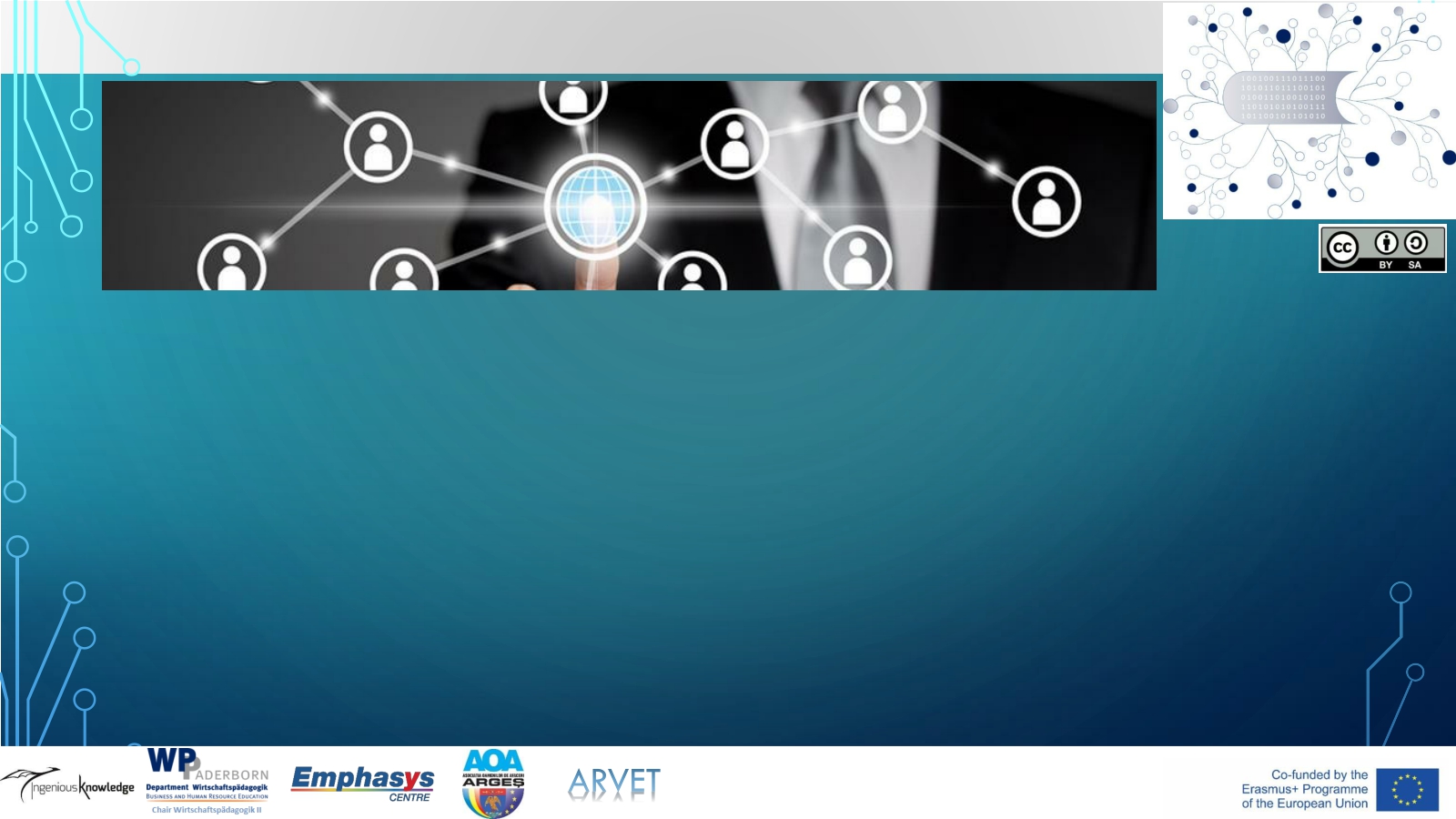 CONTACT
Universität Paderborn
Department Wirtschaftspädagogik Lehrstuhl Wirtschaftspädagogik II Warburger Str. 100
33098 Paderborn

http://digivet.eduproject.eu/
OR
https://emphasyscentre.com/research/vet-sector/digivet/
Prof. Dr. Marc Beutner
Tel:	+49 (0) 52 51 / 60 - 23 67
Fax:	+49 (0) 52 51 / 60 - 35 63
E-Mail:	marc.beutner@uni-paderborn.de
The European Commission support for the production of this publication does not constitute an
endorsement of the contents which reflects the views only of the authors, and the Commission cannot be held responsible for any use which may be made of the information contained therein.
16